Проект на тему«Имена ребят нашего класса»
Группа «Социологи»:
               Немцова Варвара
          Руководитель:Резникова 
Оксана Валерьевна
В результате исследования мы выяснили, что в нашем классе 12 мужских имен,а женских 6.
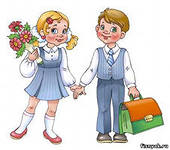 На согласную букву начинается 10 имен(среди них 3 имени на букву В,        3 на букву Д,3 на букву К).
На гласную букву начинается 8 имен(4 имени на букву А,3 на букву Е,1 на букву И).
Среди ребят повторяется имя Даниил, Андрей, Евгений.
Редкими можно считать имена Варвара,Парвиз.
10 ребятам нашего класса имя дала мама, а остальным 8 ребятам -папа.
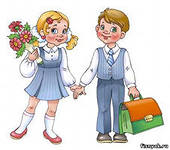 Происхождение имен.
Корни имен
Источники:
1.Хигир А. Энциклопедия имён. Имя, характер, 
судьба. – М.: Эксмо, 2005.
2.www.akviloncenter.ru/name/list.htm
3.www.calend.ru/names